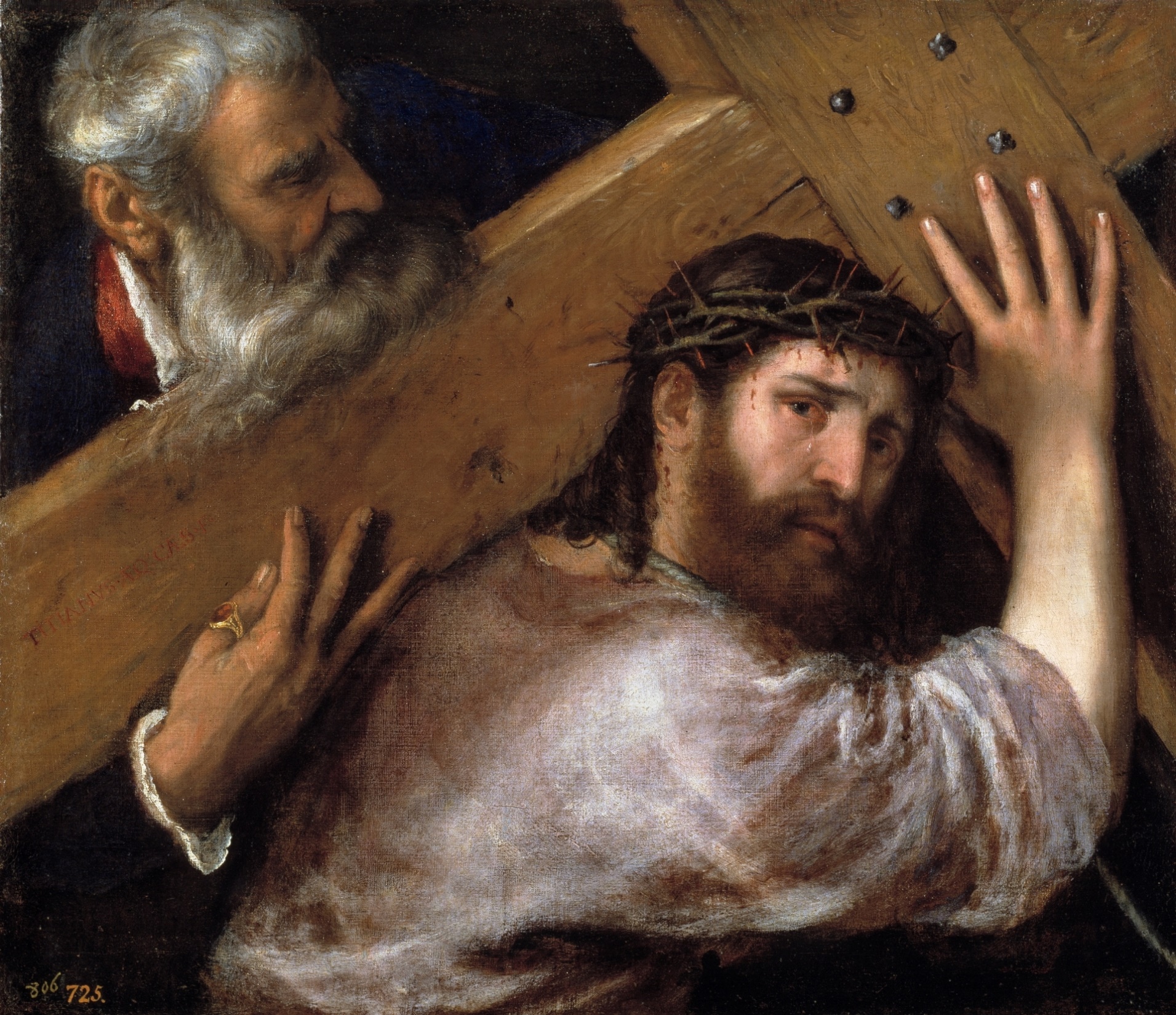 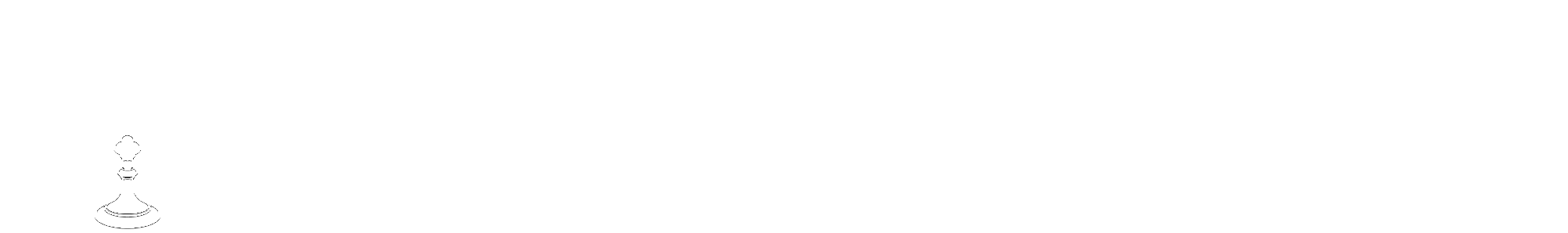 LA VIDA DE CRISTO: MISTERIOS DE DOLOR
ORACIÓN
Señor Jesucristo, te encomendamos a nuestra familia y te pedimos tu bendición y protección. Te amamos Señor Jesús con todo nuestro corazón y te pedimos que ayudes a nuestra familia a ser más como la Sagrada Familia. Ayúdanos a ser amables, amorosos y pacientes unos con otros. Danos toda la gracia que necesitamos para convertirnos en santos y tus fieles discípulos. 
Amén.
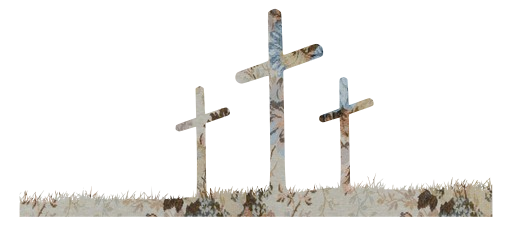 Ice Breaker
ESTRELLA DE CINE
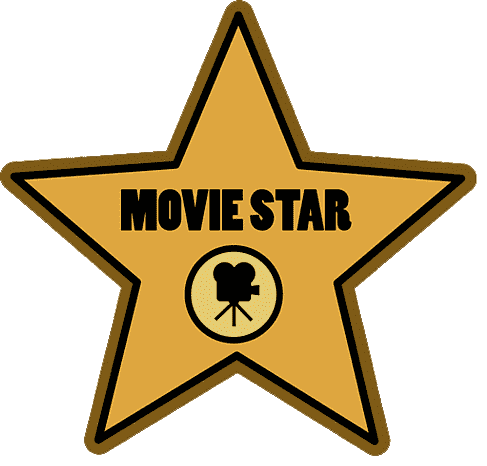 COMPARTIENDO EN FAMILIA
Su Plan Familiar de Cuaresma y cómo se relaciona con los tres pilares de Cuaresma de oración, ayuno y limosna.
 
Sacramental o una imagen del altar de su hogar -  compartir por qué son importantes para su familia.
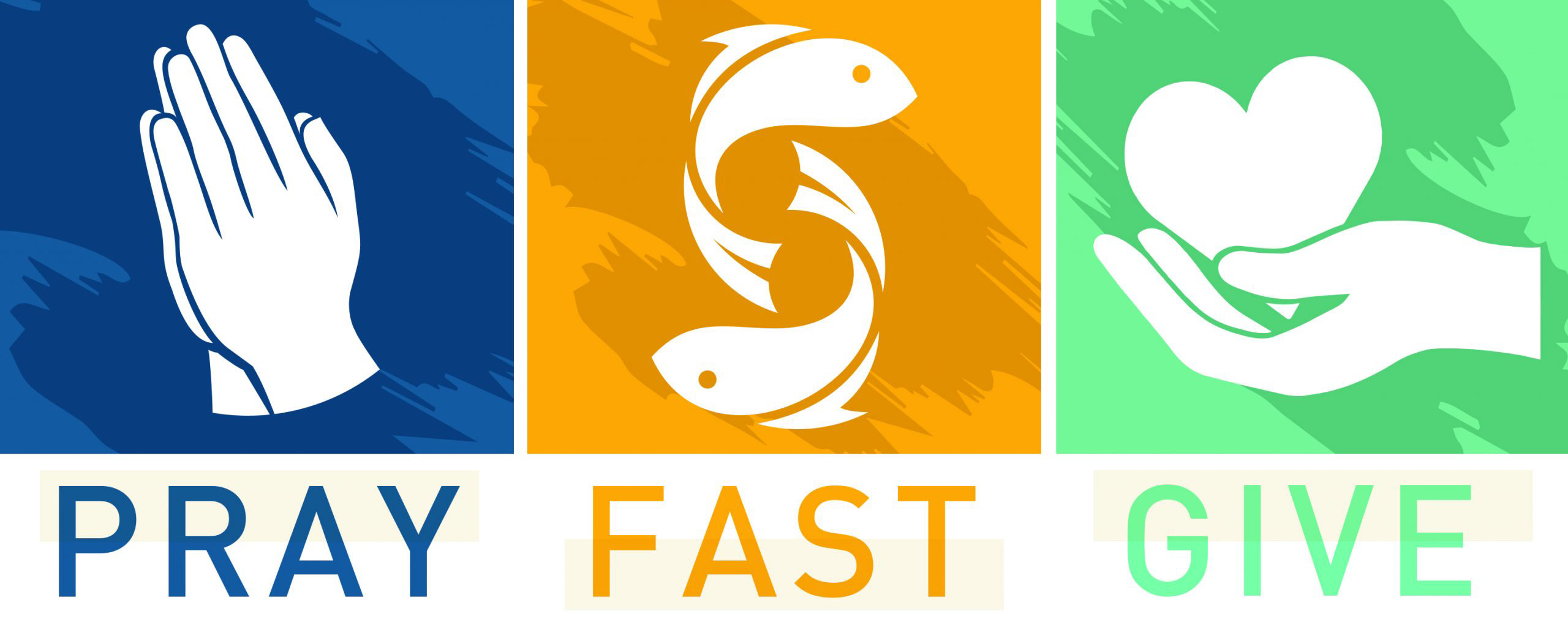 REVISAR EL CONCEPTO PRINCIPAL
Hoy nos prepararemos para la Cuaresma aprendiendo, 
reflexionando y rezando el Viacrucis.
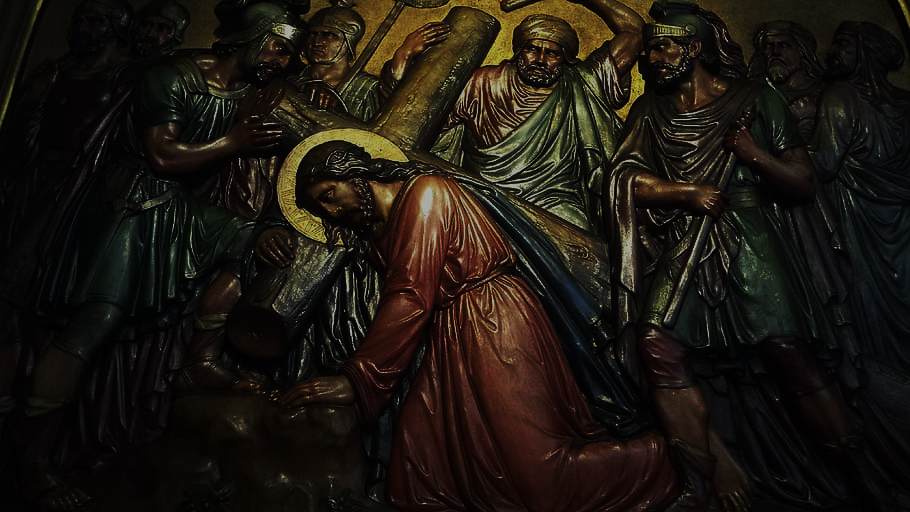 ACTIVIDAD FAMILIAR
(catholicicing.com)
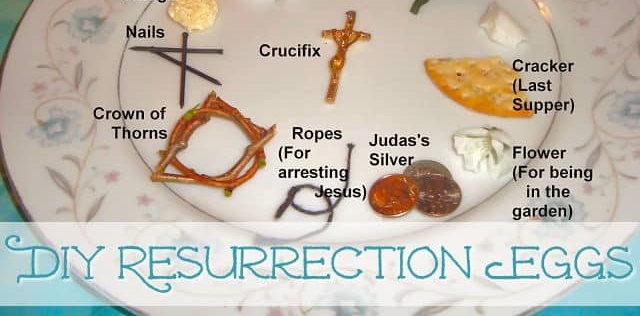 Clavos 
Corona de espinas 
Crucifijo
Cuerdas (para arrestar a Jesús) 
Plata de Judas
Pedazo de pan (Ultima Cena)
Flor (por estar en el jardín) 
Title:  Huevos de Resurrección
ORACIóN Final
Recemos el Viacrucis
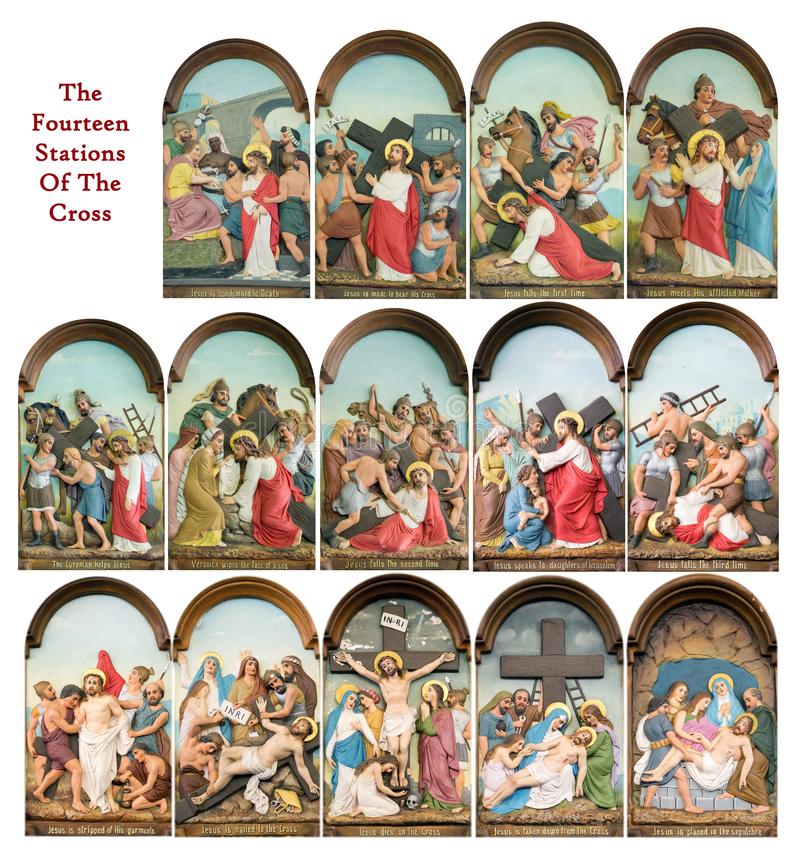 Las catorce Estaciones de la Cruz